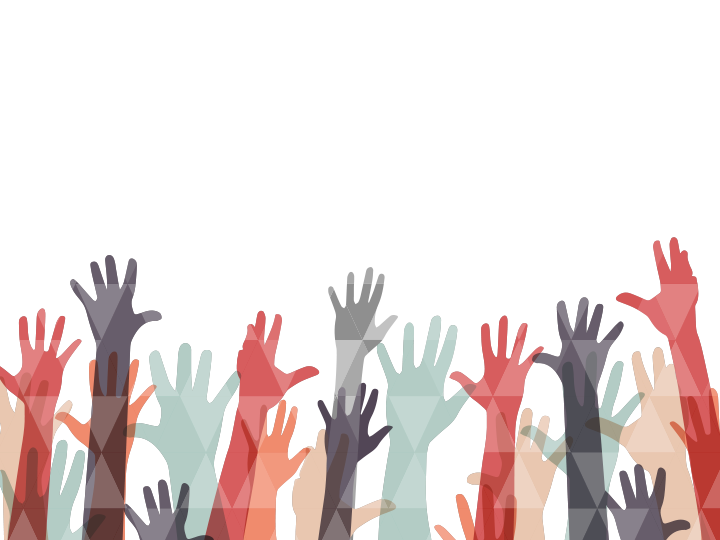 Коммунарские сборы«Мы строим будущее»
17-18 февраля 2023
Цели и задачи
– создание условий для сплочения ребят, развития коммуникативных навыков, уважительного отношения к мнению окружающих;– реализация творческого потенциала каждого ребенка через участие в конкурсах, КТД, акциях;– воспитание чувства ответственности за возложенные дела и принятые решения каждым ребенком и детским коллективом в целом.
17-18 февраля в нашей школе прошли коммунарские сборы, посвящённые Году педагога и наставника. На них собрались делегации из 7 школ Западного образовательного округа:  Гостовского, Высокораменского, Свечи, Даровского и Котельнича (1 и 5 школы), а также присутствовали учащиеся нашей школы.
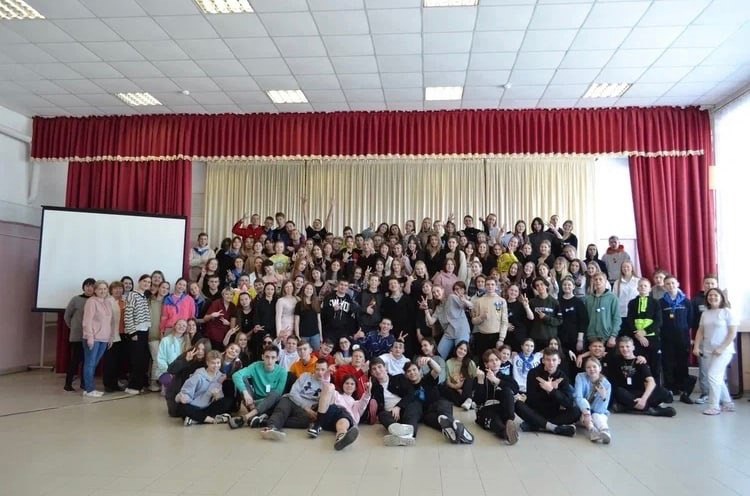 1 день коммунарских сборов
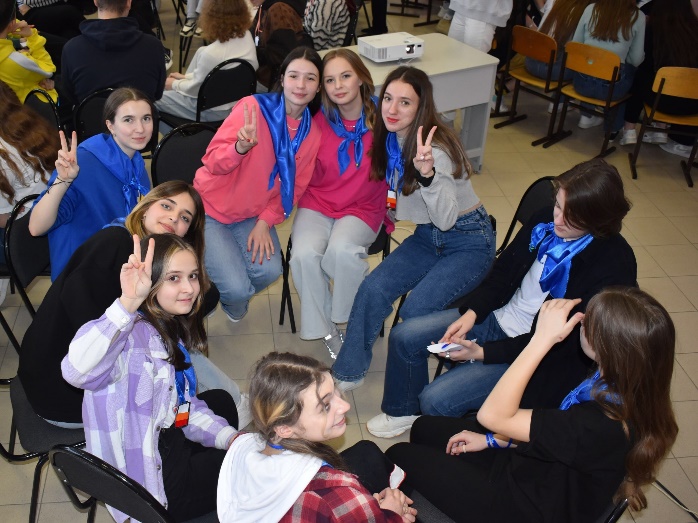 Торжественное открытие;
Представление творческих;
Мастер-классы;
Интеллектуальная игра «Мозгобойня»;
Квест на сплочение;
Огонёк.
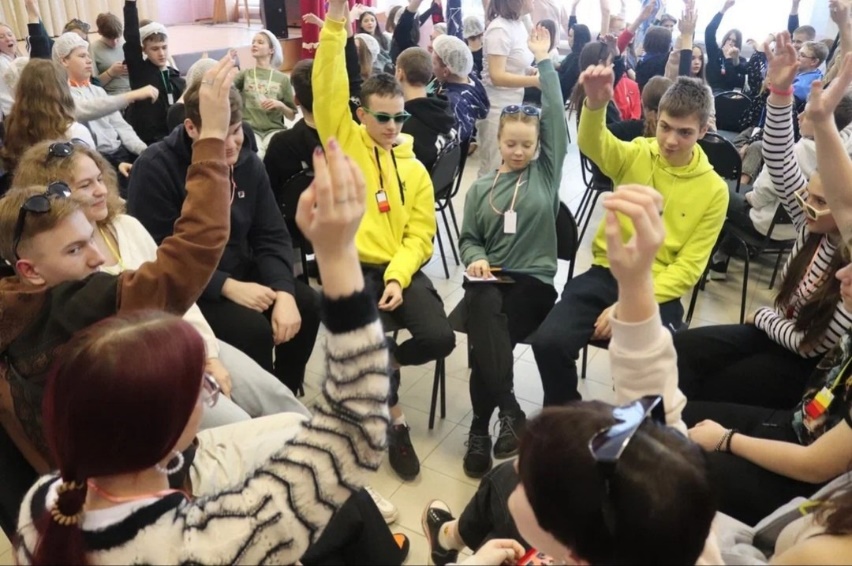 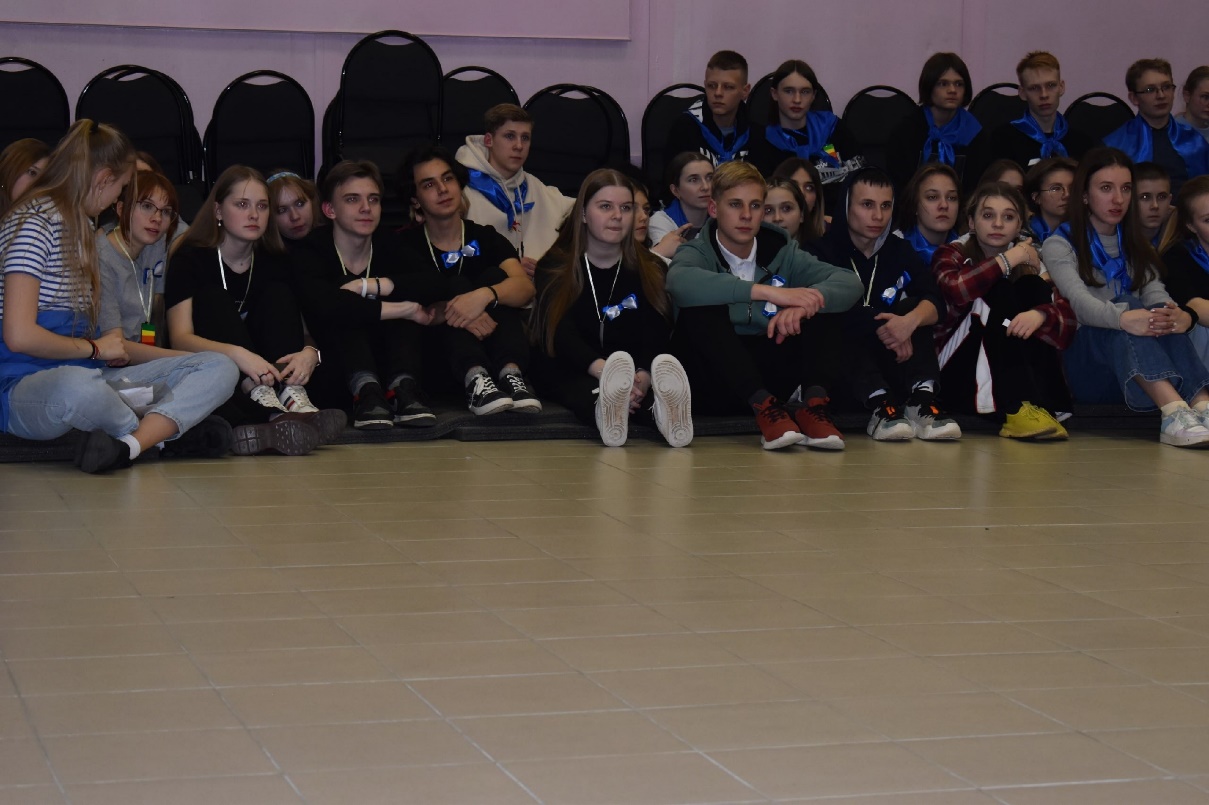 2 день коммунасрких сборов
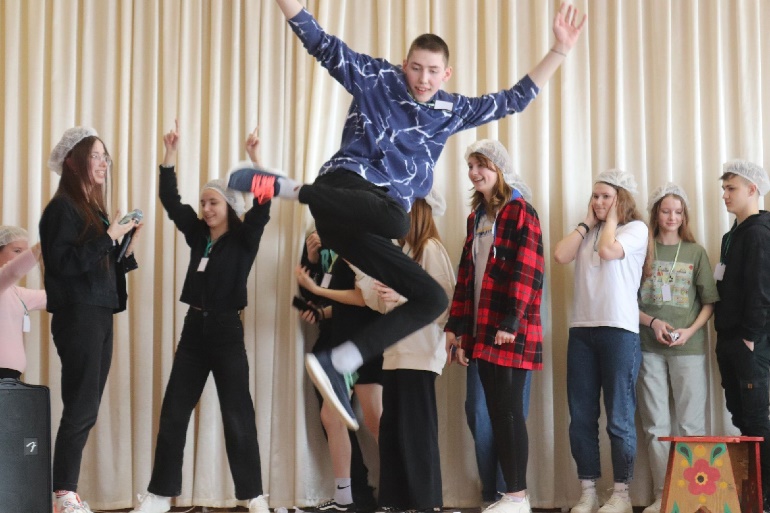 "100 к одному«;
Концерт «Сказки на новый лад»
Закрытие коммунарских сборов;
Спортивные игры (волейбол и баскетбол).
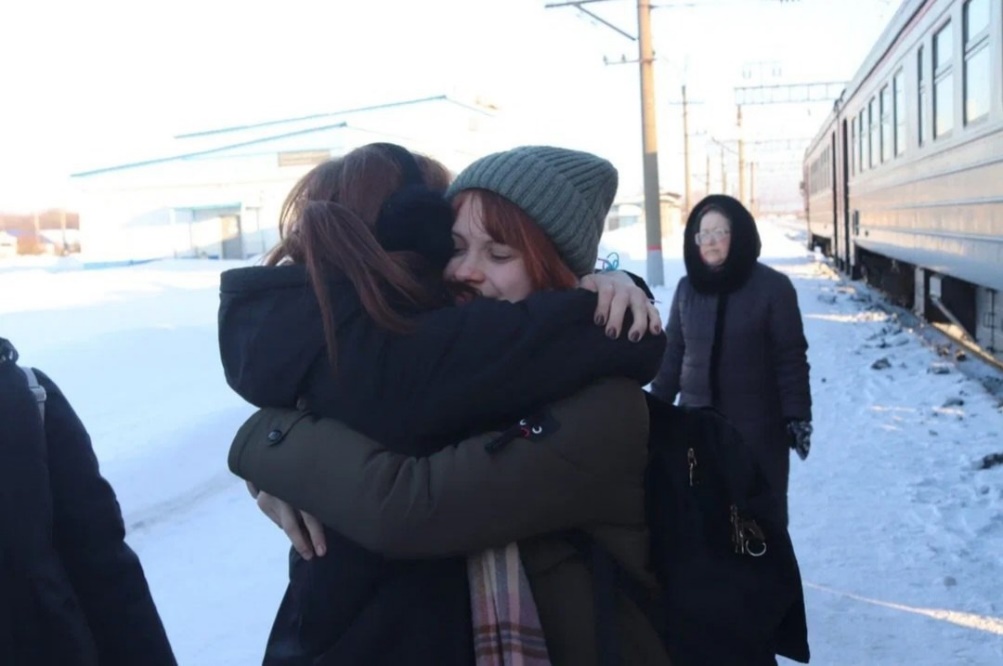 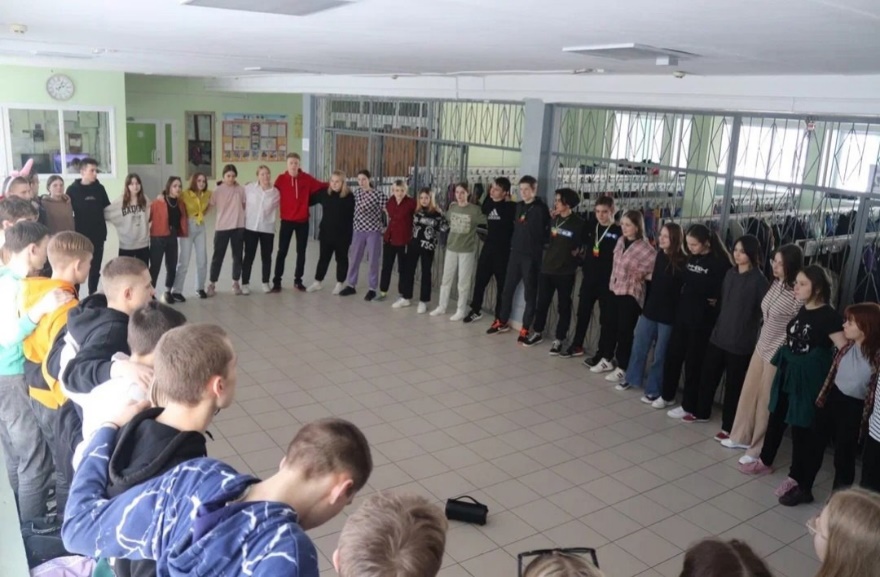 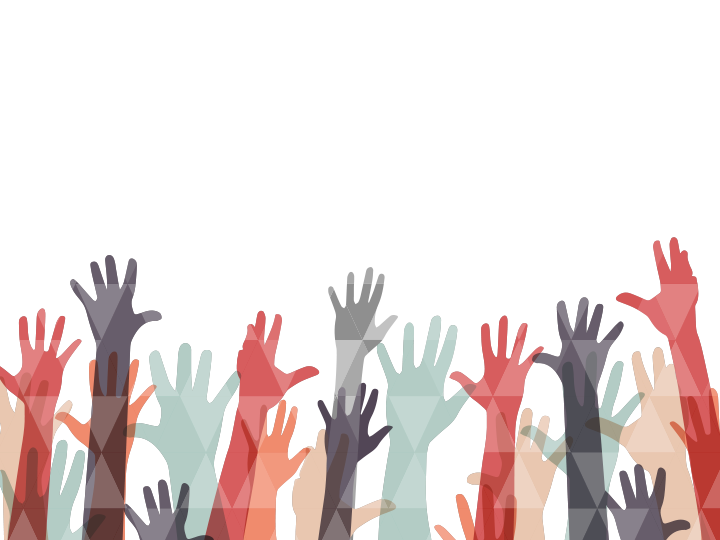 Спасибо за внимание!